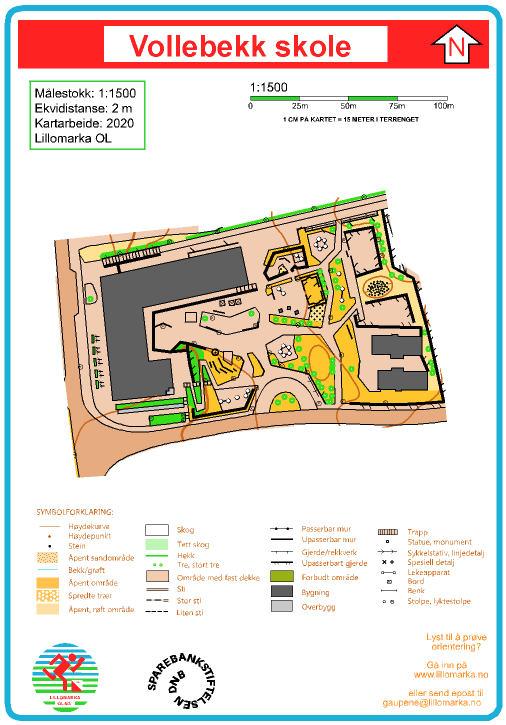 Kart og kompass
Kart og kompass
Hva er et kart?
Hvordan lager man kart?
Hva betyr alle symbolene på et kart?
Hvilken retning skal et kart peke?
Hvor langt er noe på et kart?
Hva er orientering?
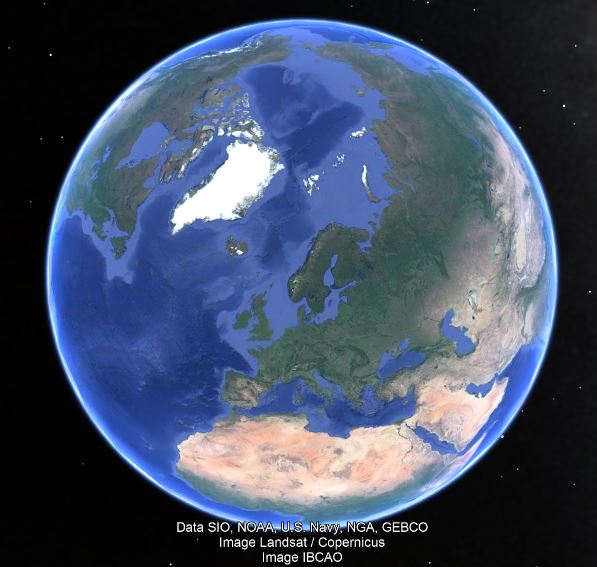 Hva er et kart?
Et kart er en tegning av store eller små områder sett ovenfra - hele verden, et land, en by, en bydel, en skole
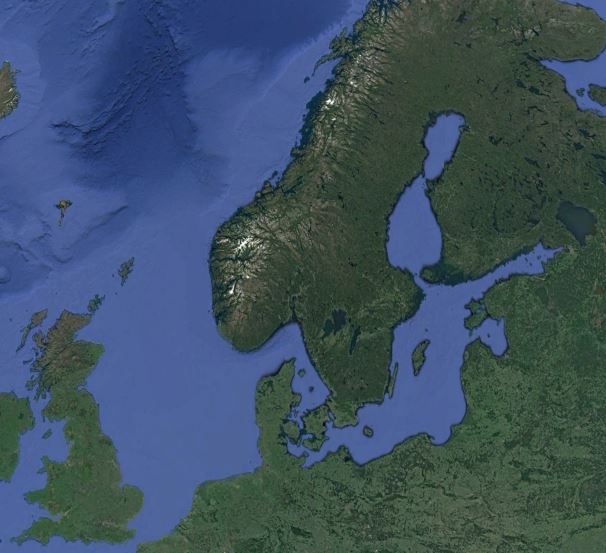 Hva er et kart?
Et kart er en tegning av store eller små områder sett ovenfra - hele verden, et land, en by, en skog, en skole
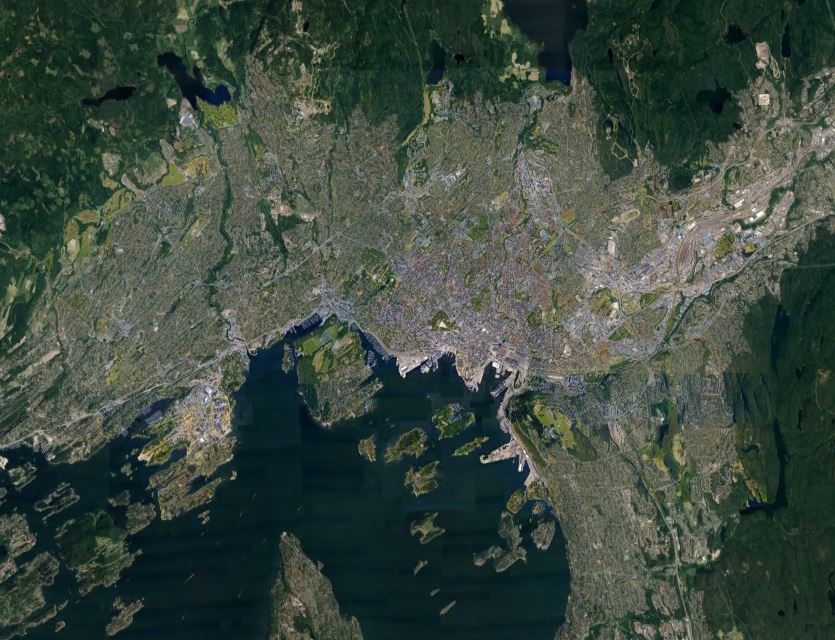 Hva er et kart?
Et kart er en tegning av store eller små områder sett ovenfra - hele verden, et land, en by, en bydel, en skole
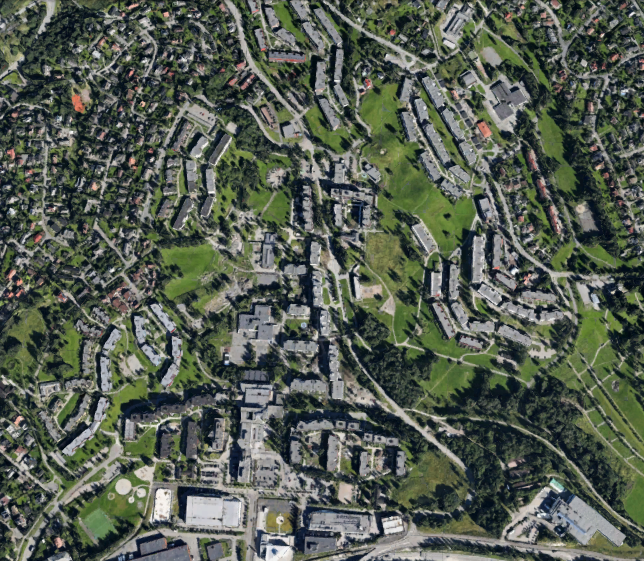 Hva er et kart?
Et kart er en tegning av store eller små områder sett ovenfra - hele verden, et land, en by, en bydel, en skole ...
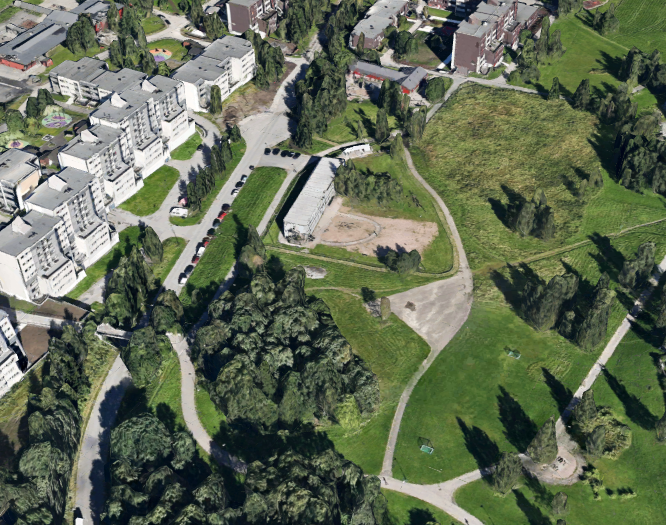 Hva er et kart?
Et kart er en tegning av store eller små områder sett ovenfra - hele verden, et land, en by, en bydel, en skole
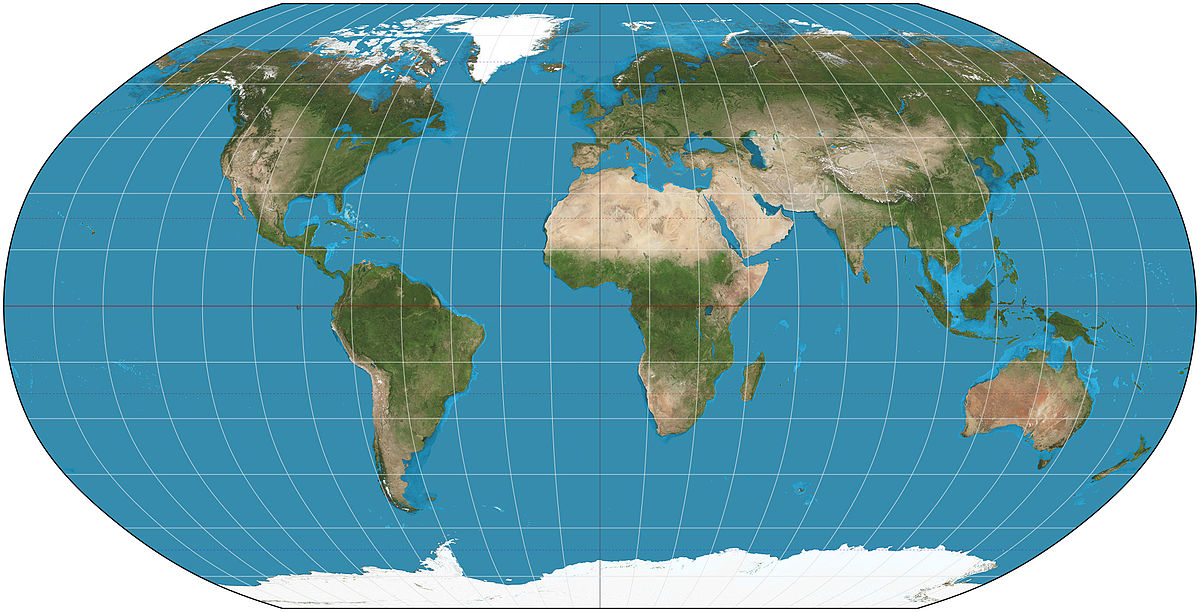 Verdenskart
Verdenskart viser hele verden, og kan gi forskjellig informasjon.
Siden jorda faktisk er en kule, blir størrelsene eller retningene på et verdenskart litt feil hvis det ikke vises på en globus.
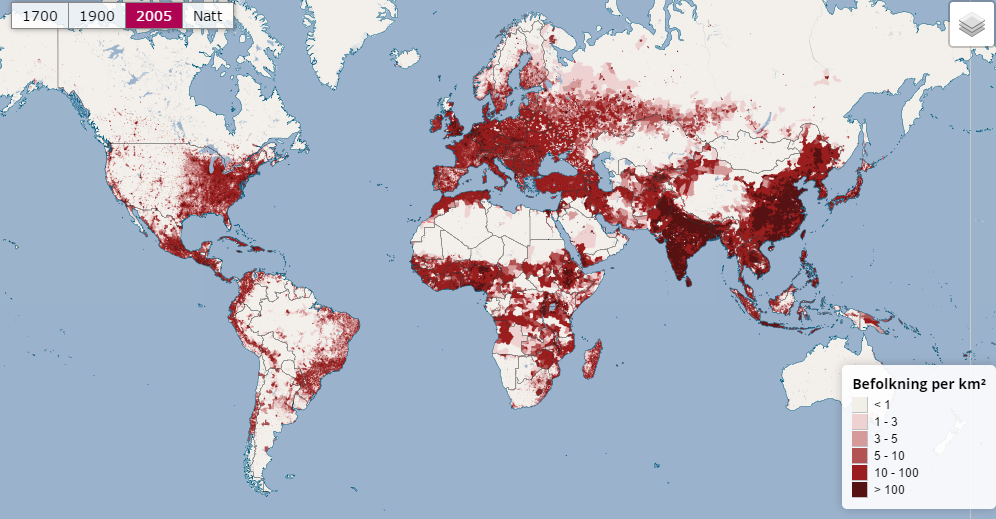 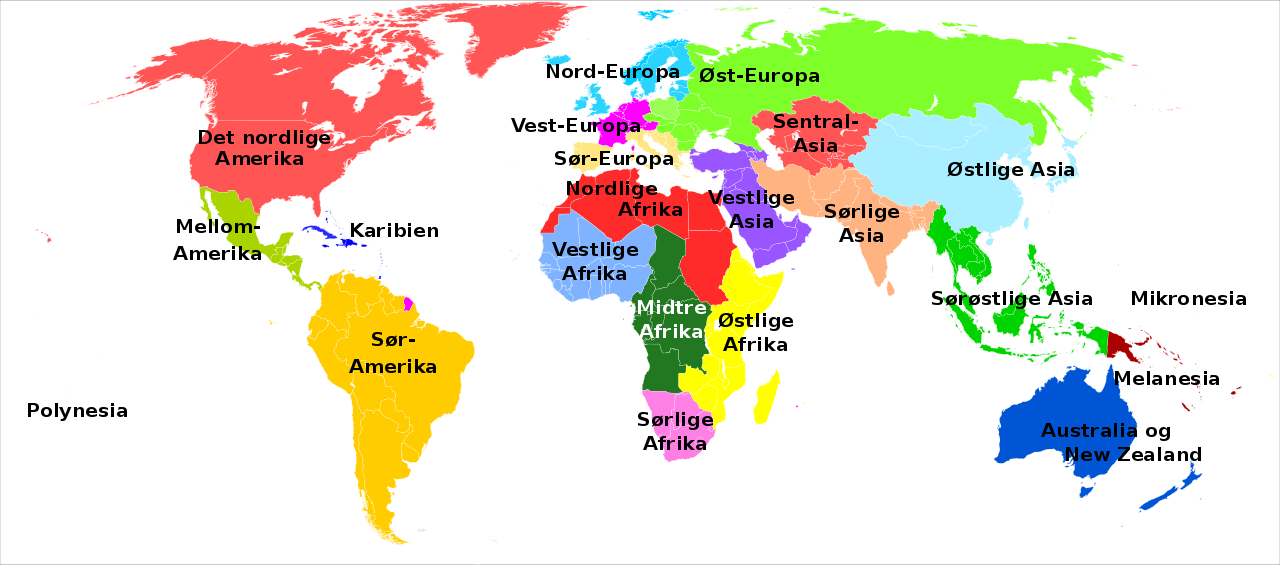 Fra wikipedia.org, globalis.no, wikimedia.org
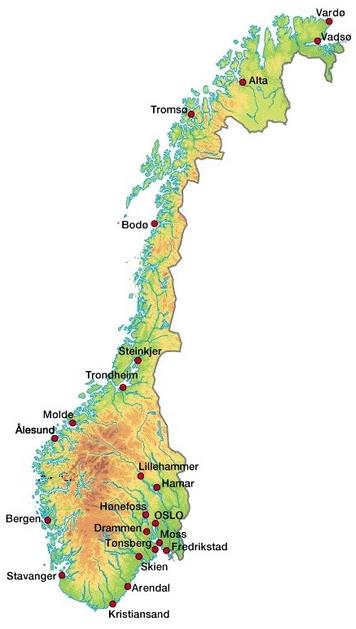 Norgeskart
Et Norgeskart tar en bit over Norge fra verdenskartet og forstørrer, slik at vi kan få mer detaljert informasjon over Norge. 
Vi kan nå se hvor byene ligger, øyene langs kysten og hvor de de høyeste fjellene i Norge ligger.
Fra www.turbocad.no
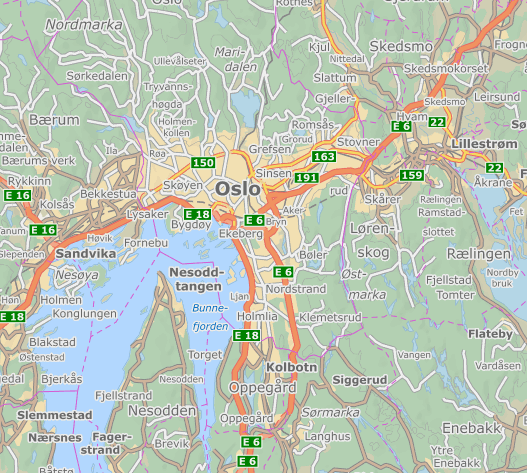 Bykart
Et bykart går enda nærmere over en by, slik at vi kan se veier, vann, skogen og stedet der vi bor.
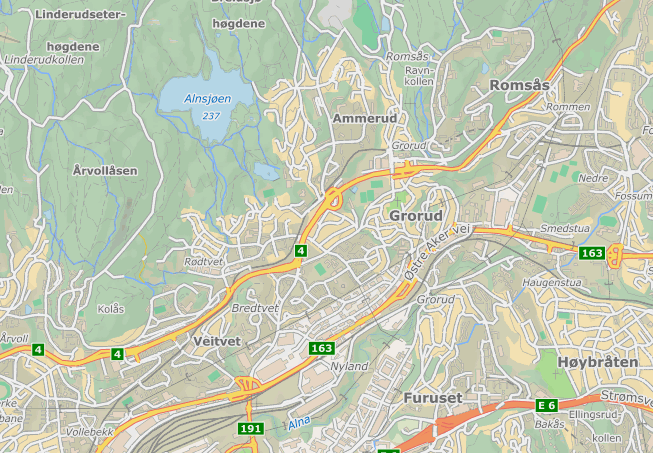 Fra finn.no
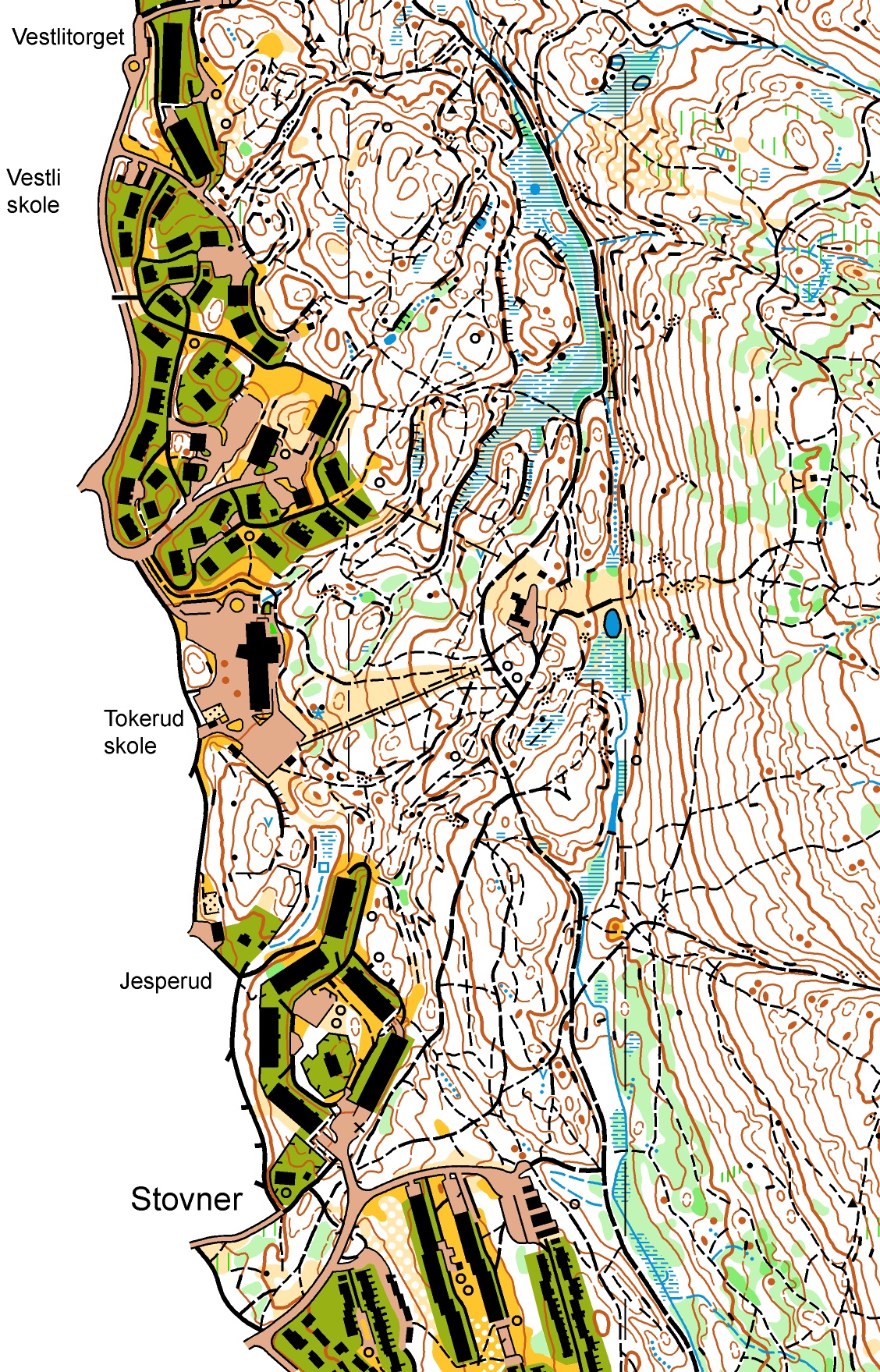 Orienteringskart
Et orienteringskart viser enda fler detaljer, og nå kan vi se skolen vår, huset vår, stier i skogen og mye mer.
Nå kan vi finne fram i skogen hvis vi vet hvordan vi skal lese kartet.
Hvordan lager man kart?
Orienteringskart lages ved å bruke fly
Flyet flyr rett over området man skal lage kart for
Det tar bilder og måler høyder med en laser
En datamaskin leser og regner ut høyder fra dette
En karttegner jobber videre med flyfoto
Han går så ut i skogen for å sjekke at alt stemmer og legge til flere detaljer
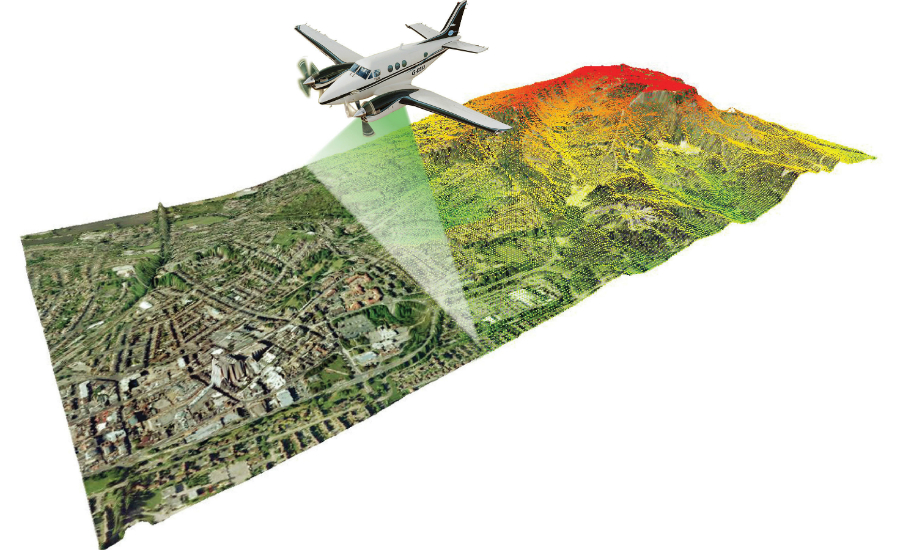 Fra https://www.bluesky-world.com/
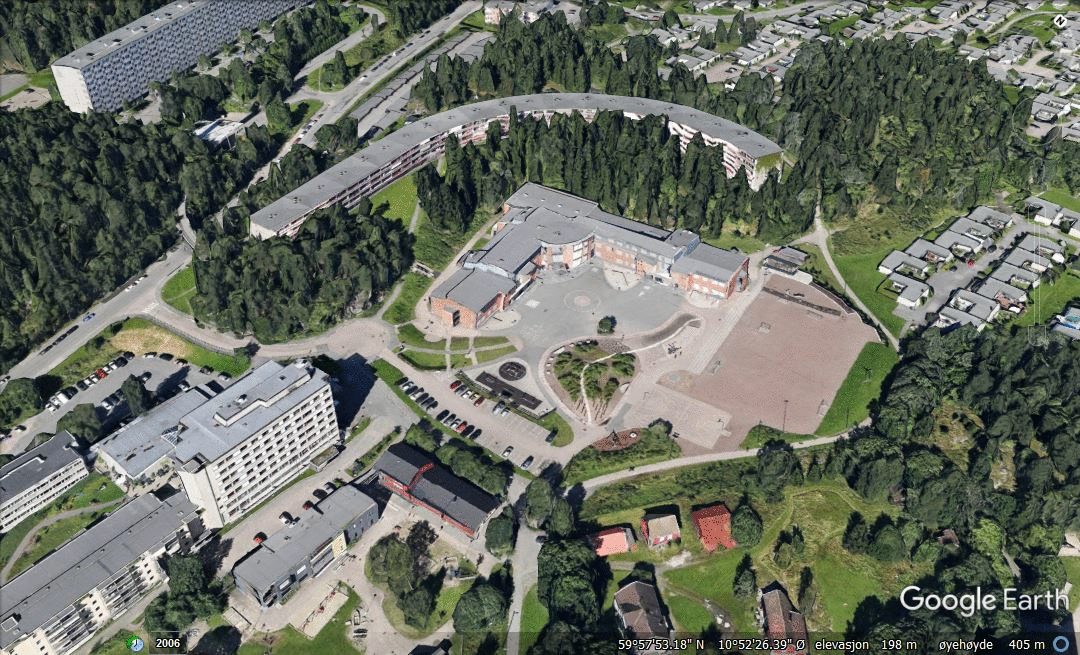 Fra flyfoto til kart
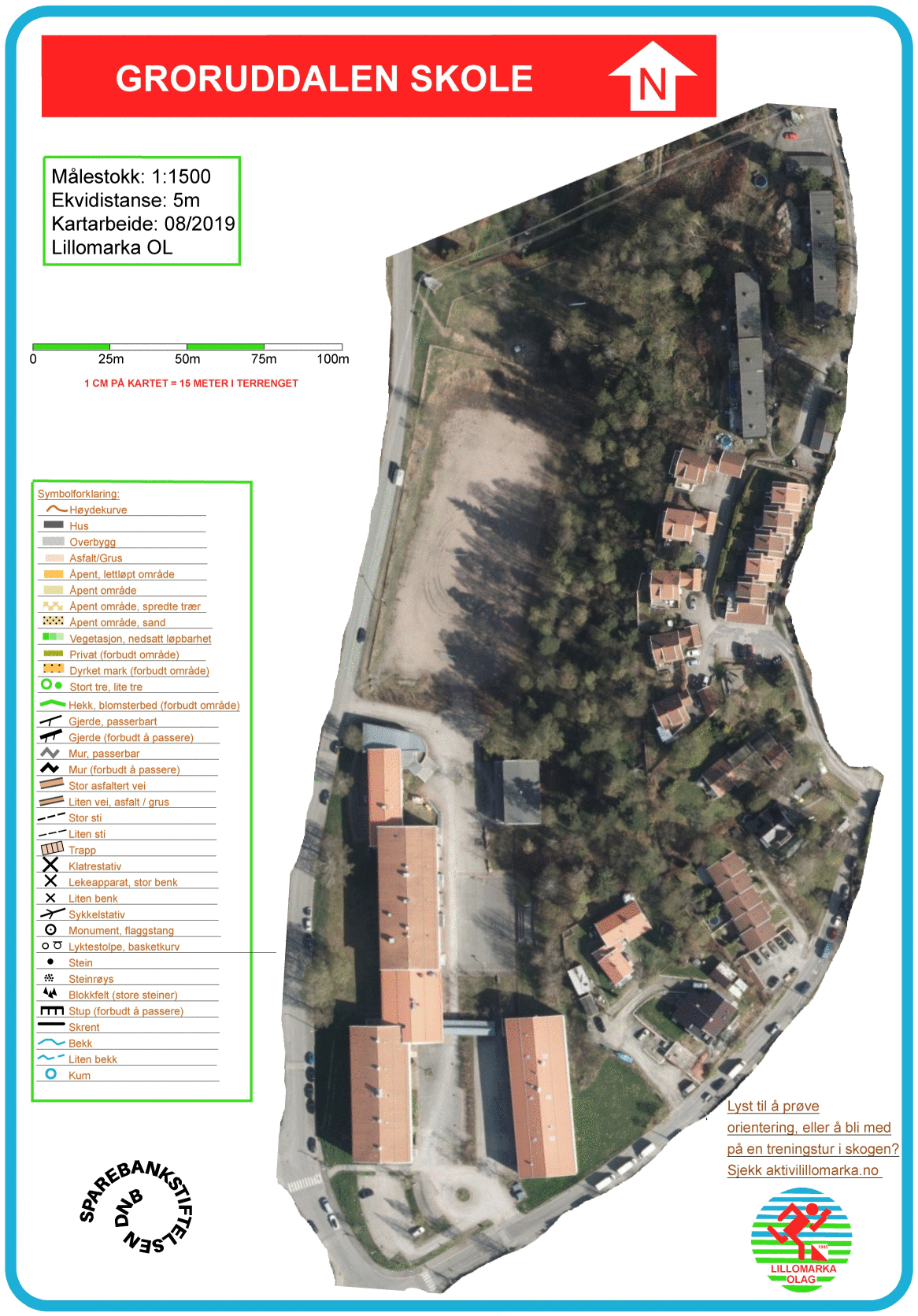 Fra   flyfoto       til          kart
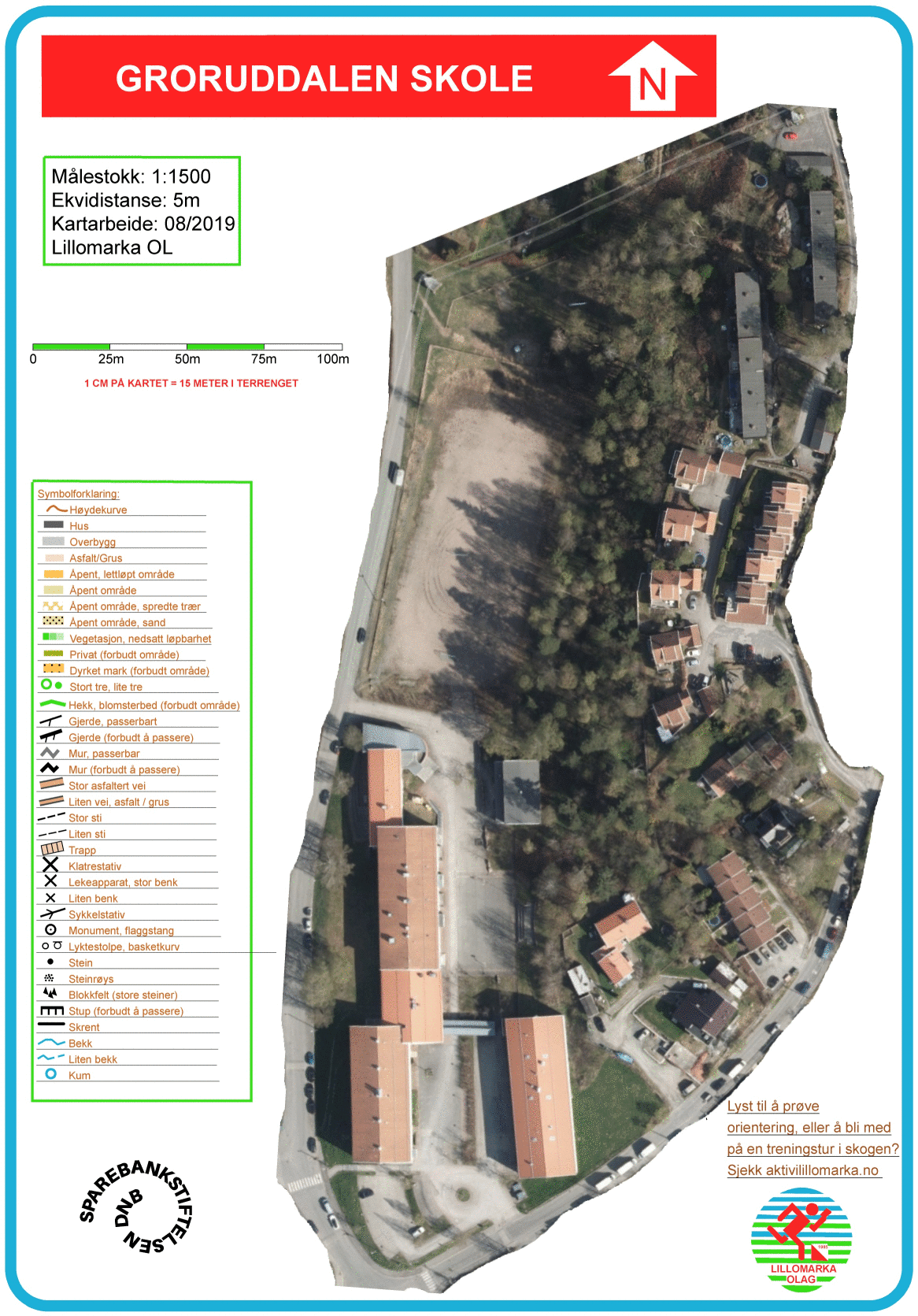 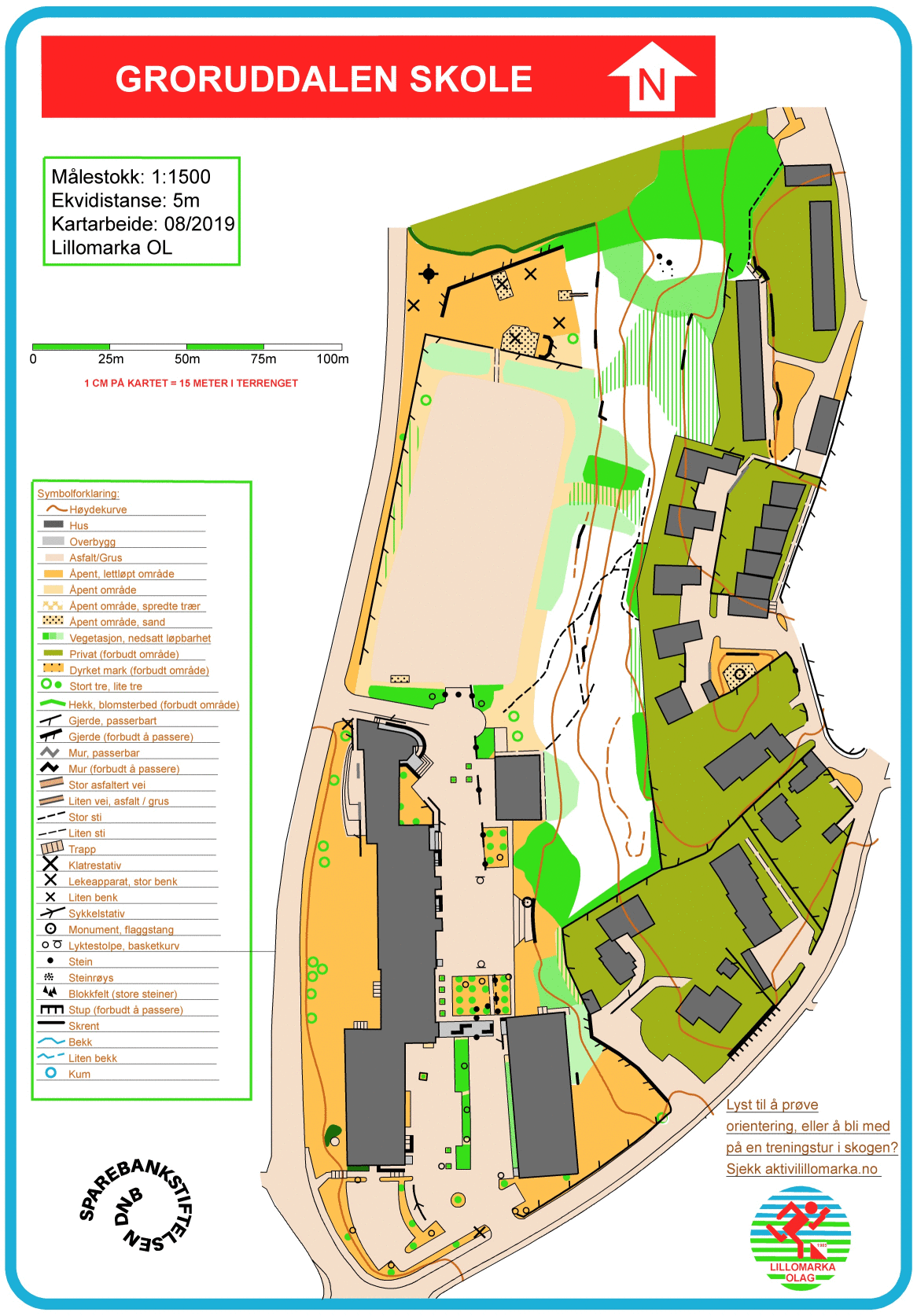 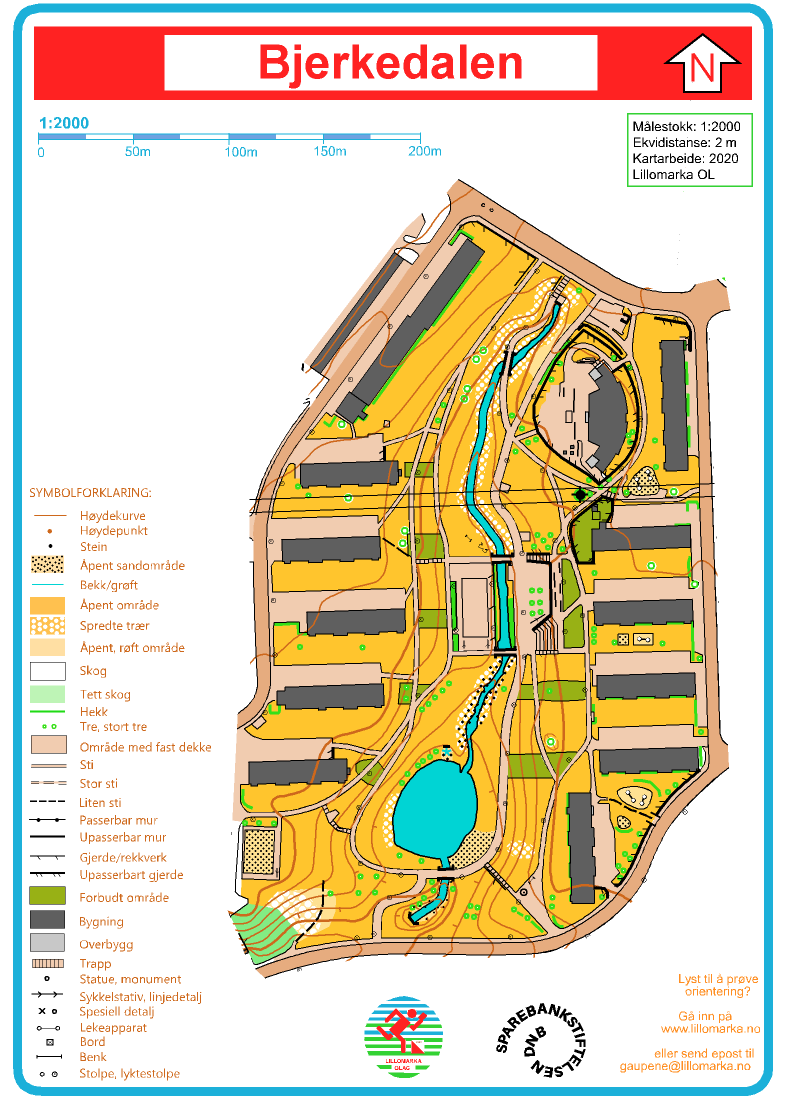 Hva betyr alle symbolene på et kart?
Alle symboler og farger på et kart betyr noe forskjellig
Tydelige ting vi ser i skogen og rundt skolen har egne symboler og vi kan finne de igjen på kartet
For å bli flinke med kart, må vi lære oss hva symbolene og fargene betyr
Hva betyr alle symbolene på et kart?
gangvei
gjerde
lekestativ
bygning
bord
asfalt
trapp
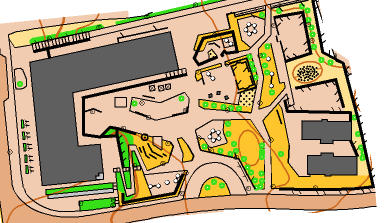 steiner
sand
murkant
lyktestolpe
gjerde
gress
gress
høydekurve
statue
overbygg
hekk
tre
sykkelstativ
mur/vegg
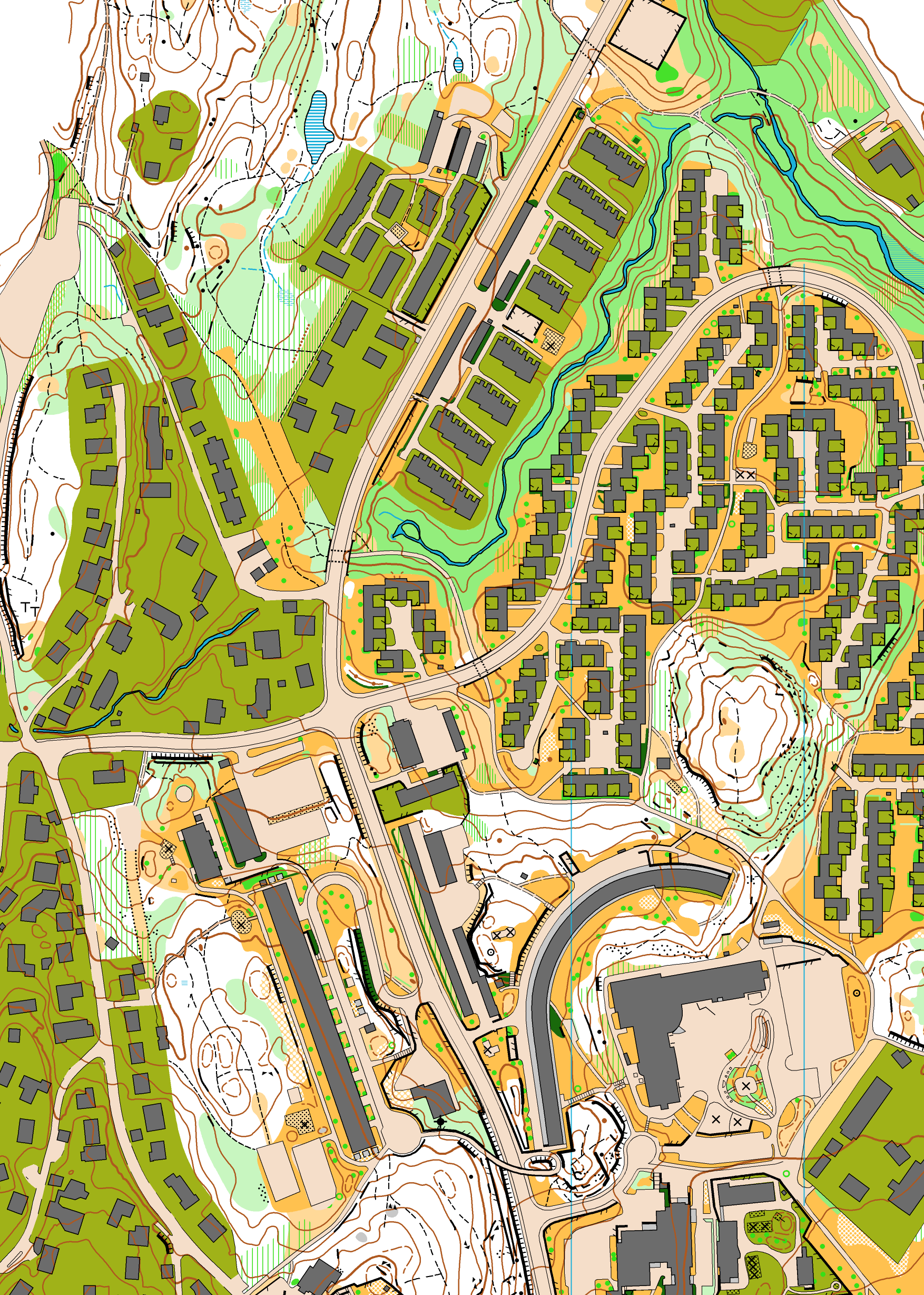 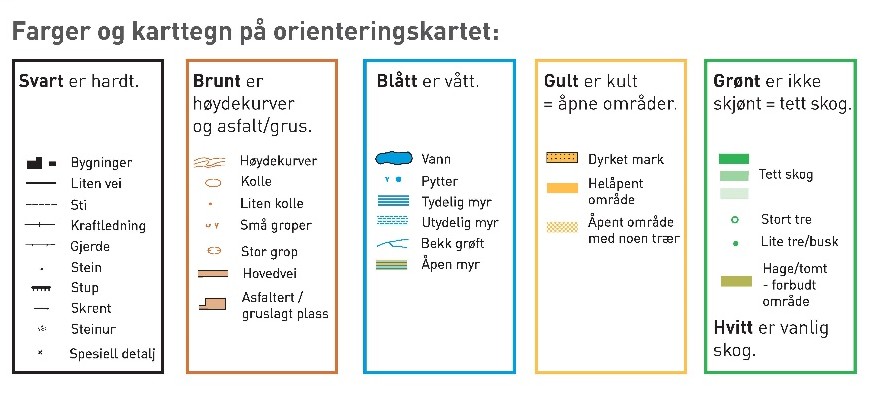 SVART er hardt eller menneskelagd
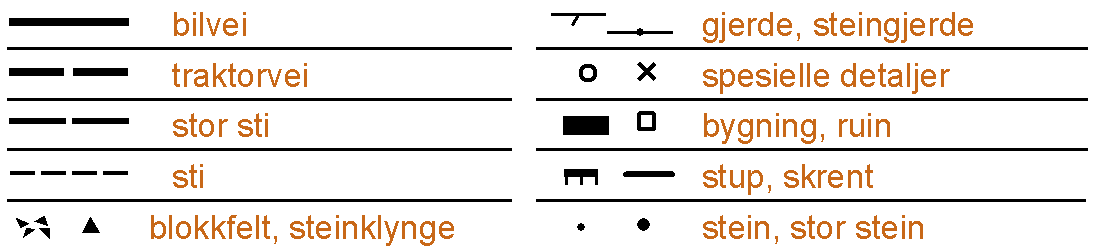 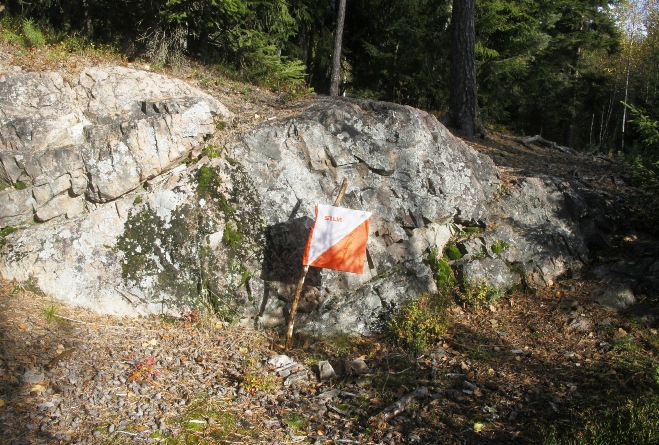 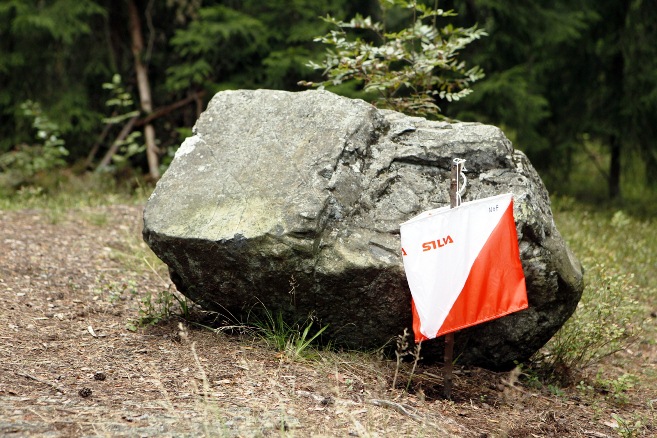 Stein
Skrent
Brunt er terrengformasjoner
Høydekurvene viser oppover og nedover, med topper, koller, åser, søkk og groper
Kolle, liten topp
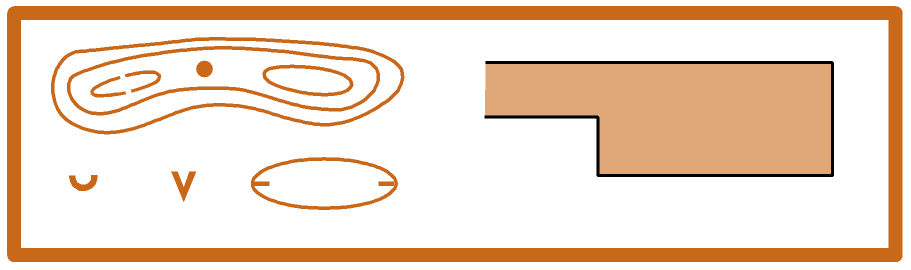 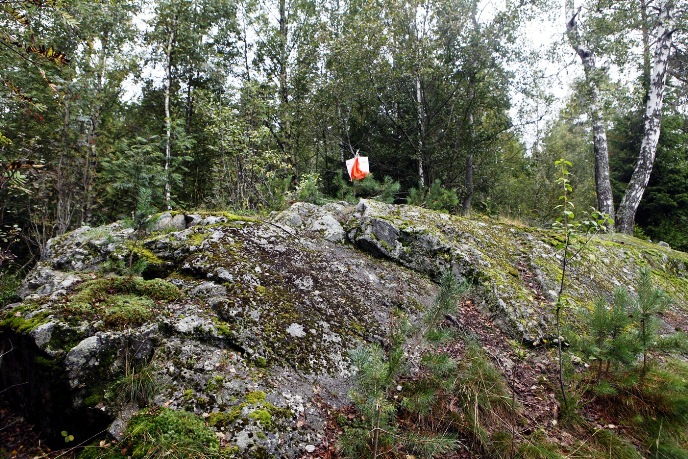 Men også asfalterte P-plasser, skolegårder og store veier
BLÅTT ”er vått”
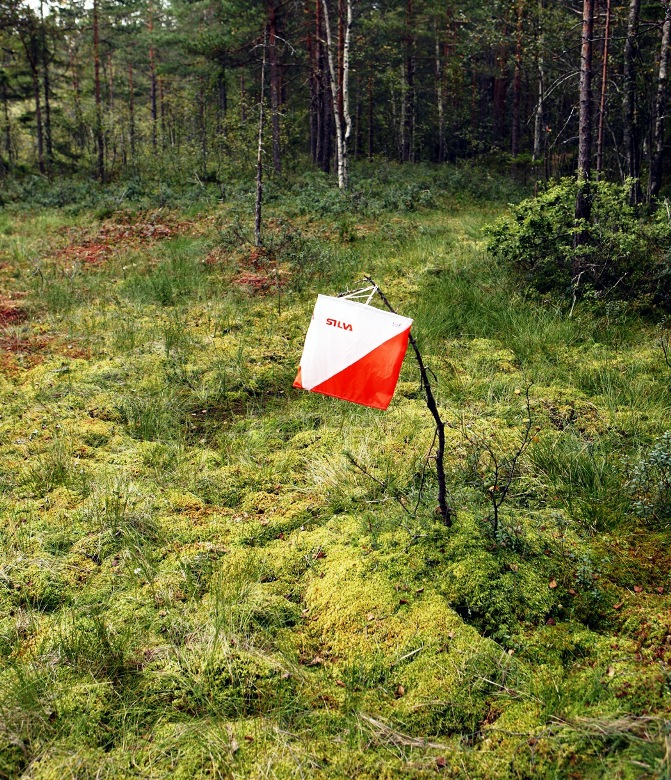 vann                    myr
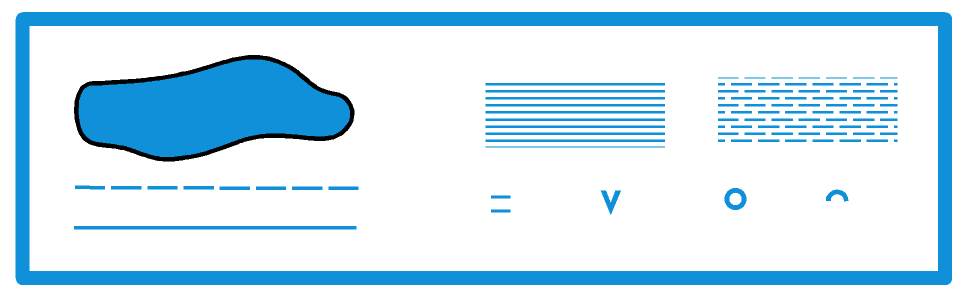 Myr
bekk/elv           vanngrop  brønn
GULT er «kult»
=  åpent område med god siktFor eksempel et jorde, en park, dyrket mark, hogstfelt
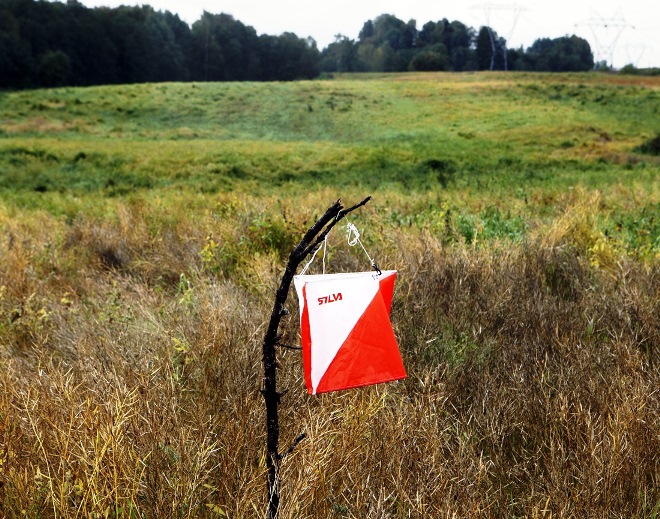 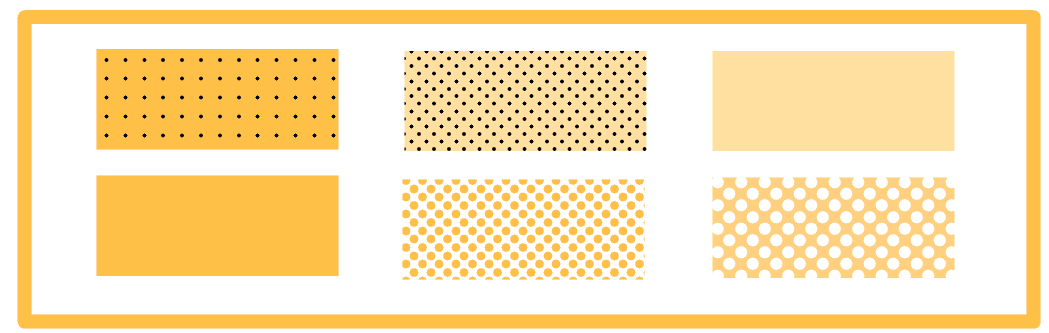 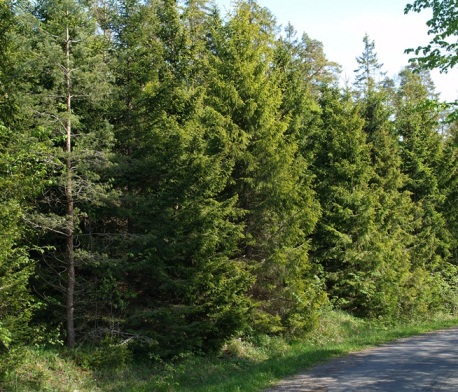 GRØNN = vanskeligere å løpe
Desto mørkere grønnfarge, desto vanskeligere å bevege seg.
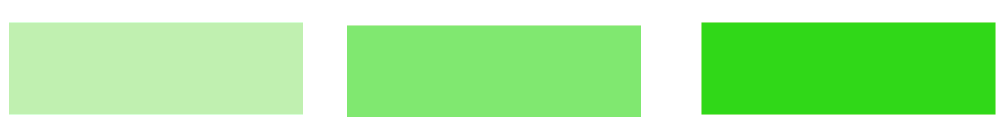 Tett skog
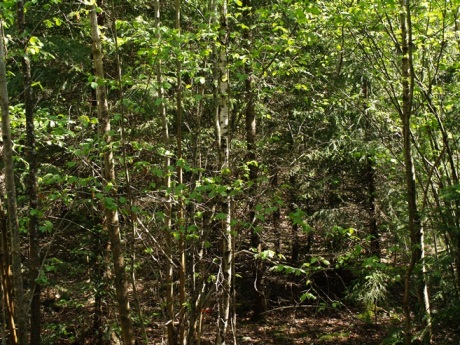 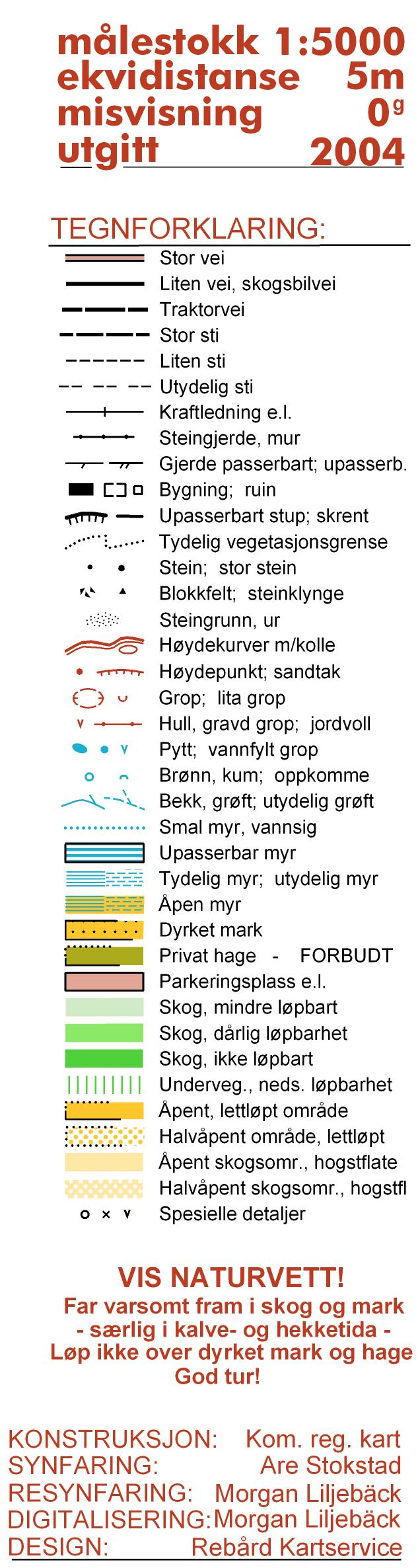 Hvit farge = vanlig skog, lett å løpe
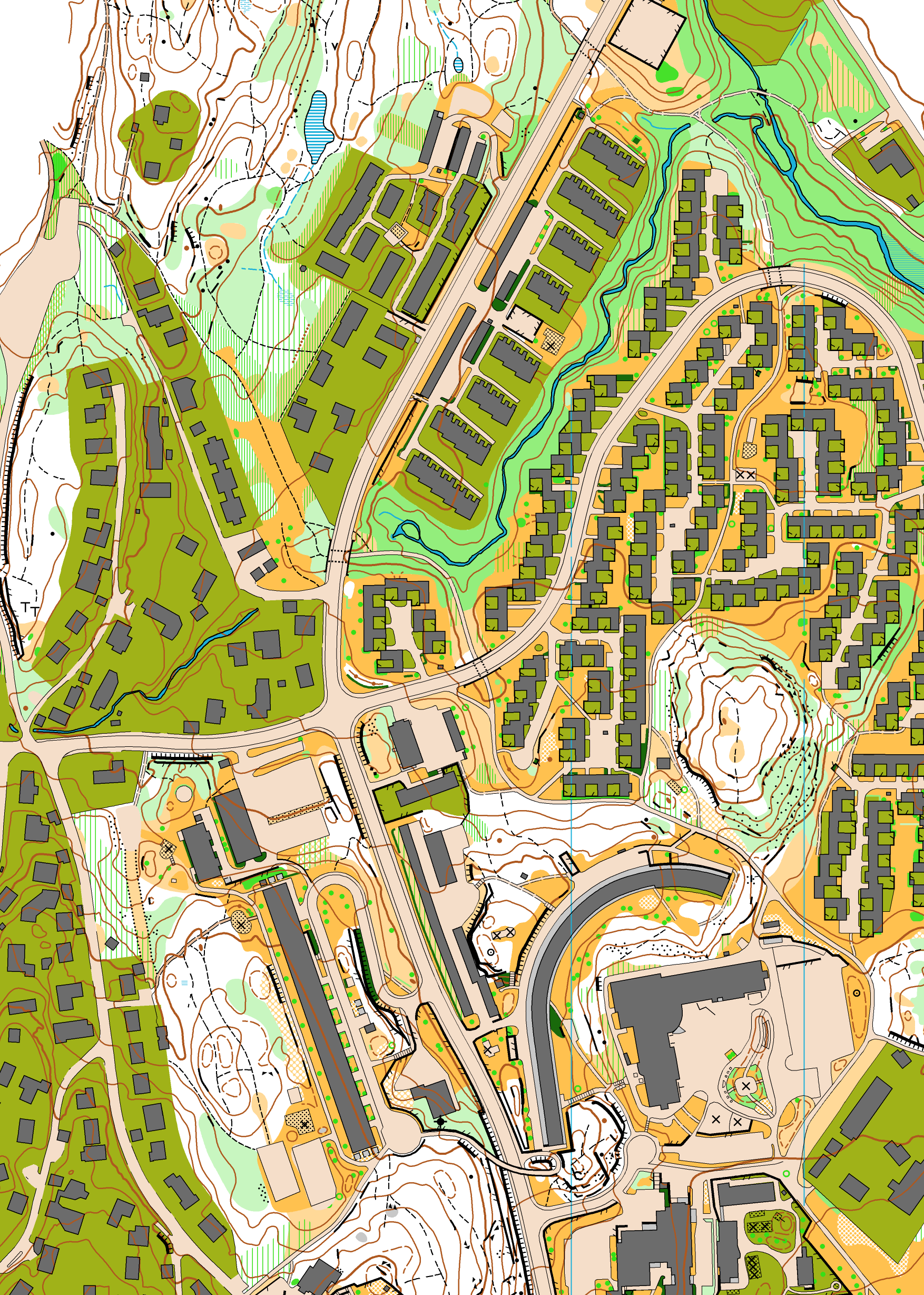 Hvor ser du svarte, brune og blå symboler?
Hvor ser du gule, grønne og hvite områder?
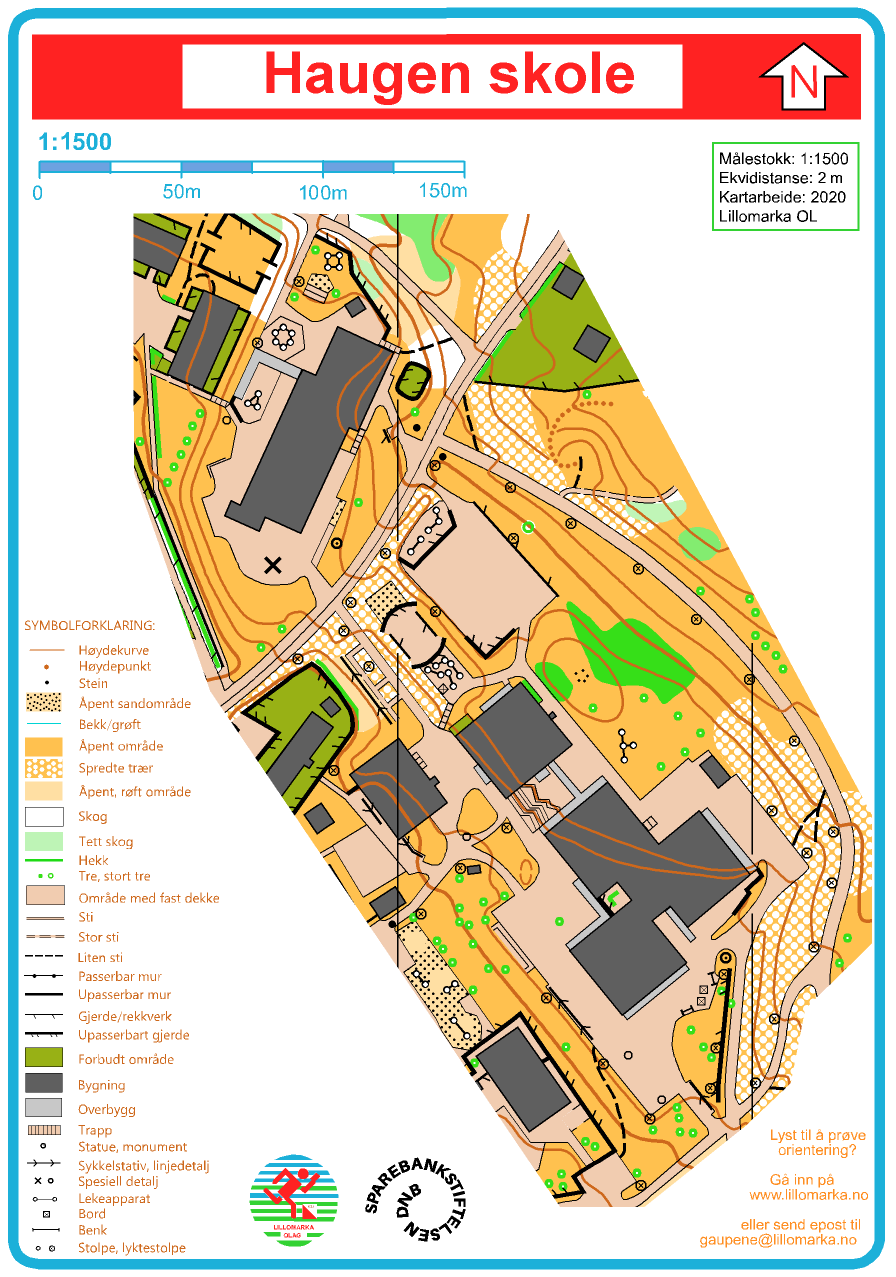 Hvilken retning skal et kart peke?
Vi kan bruke et kompass for at kartet skal peke i riktig retning.
Kartet skal peke mot nord, og vi kan bruker kompasset til dette.
Den røde pilen i kompasset skal peke rett oppover på kartet, samme retning som den røde linjen og N’en.
Da vil retningen i naturen og på kartet stemme med hverandre.
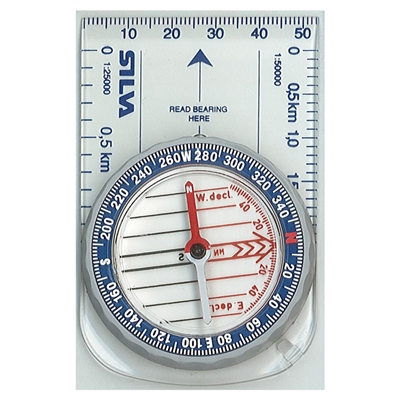 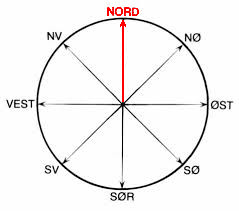 Fra mjolner.org
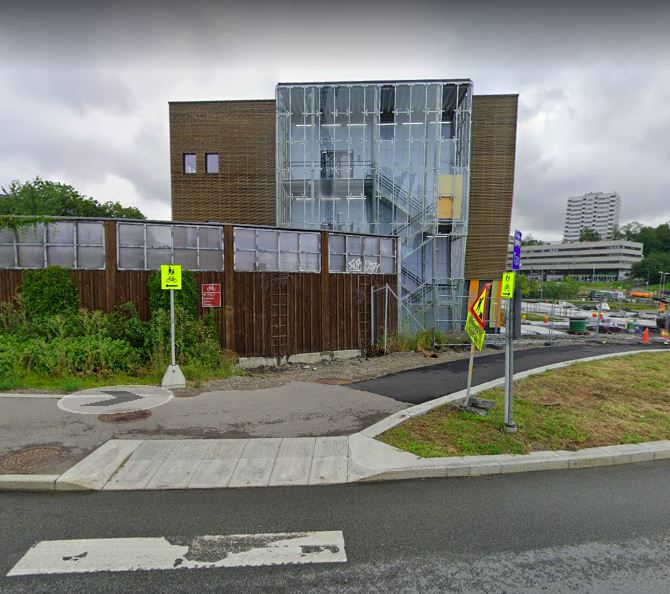 Hvor langt er noe på et kart?
Dette kan vi måle på kartet med linjal
21m i virkeligheten
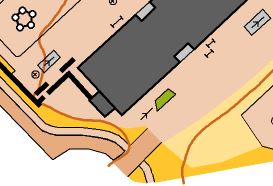 1.4cm på kartet
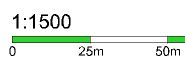 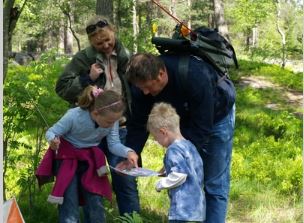 Hva er orientering?
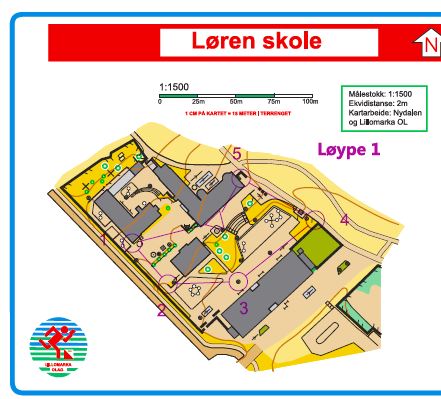 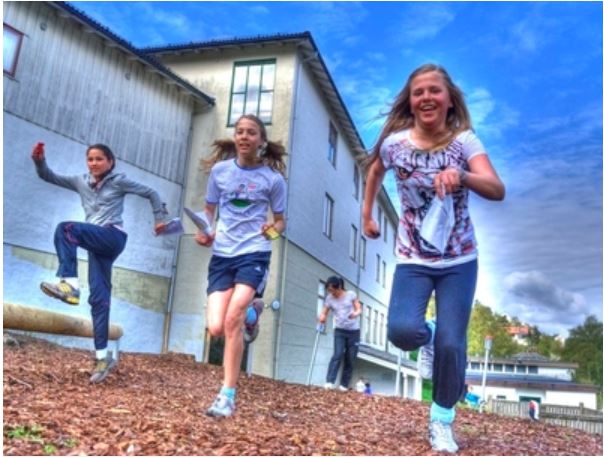 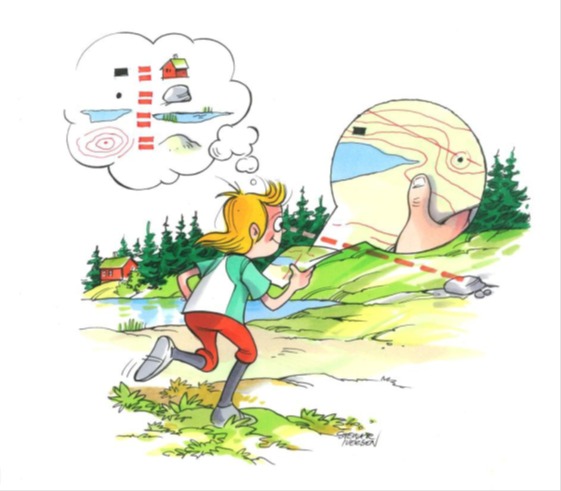 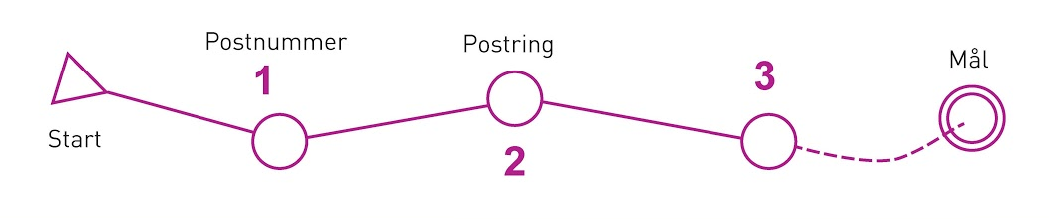 Forslag til oppgaver
Oppgave: hvilke symboler og bilder passer sammen?
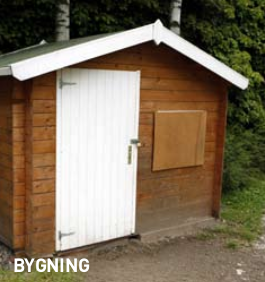 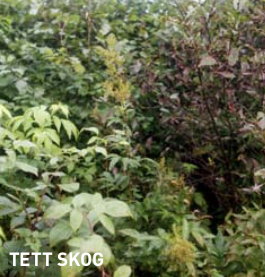 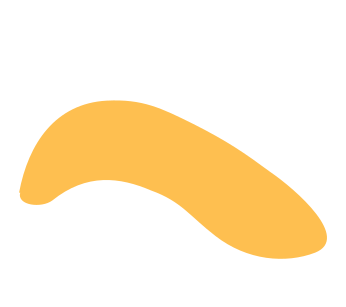 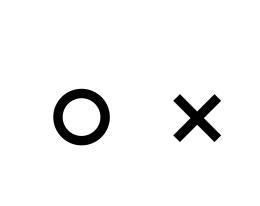 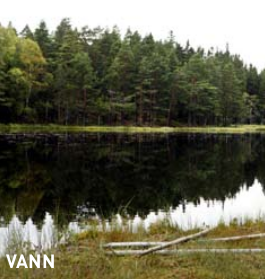 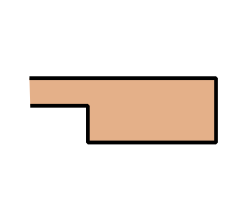 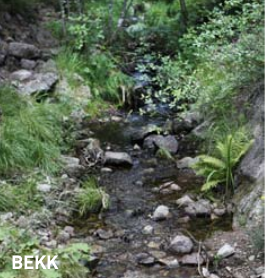 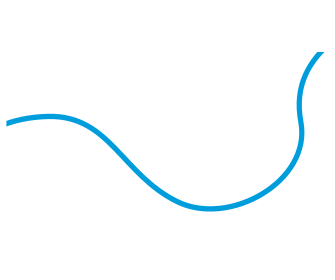 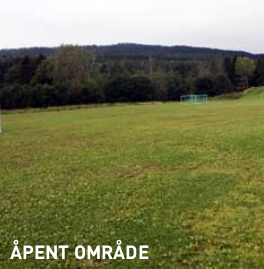 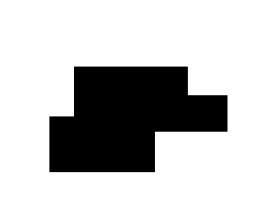 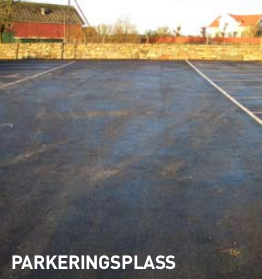 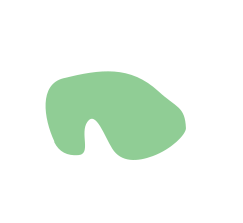 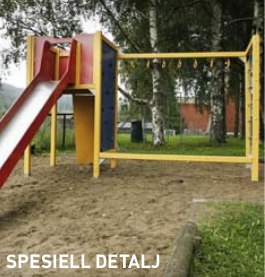 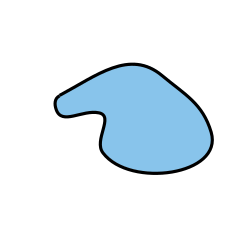 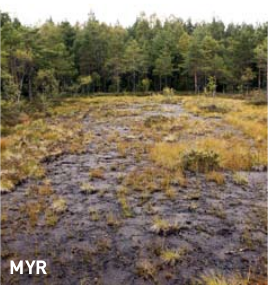 Oppgave: flere symboler og bilder som passer sammen
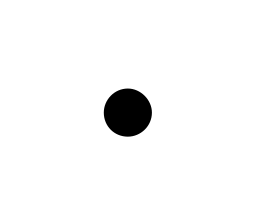 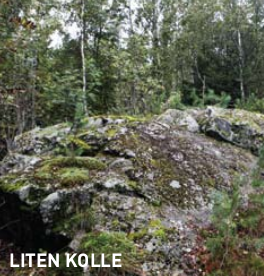 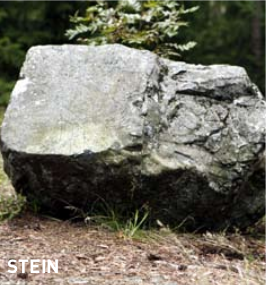 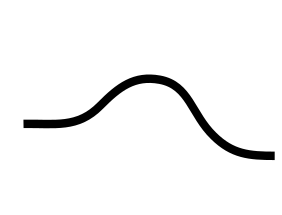 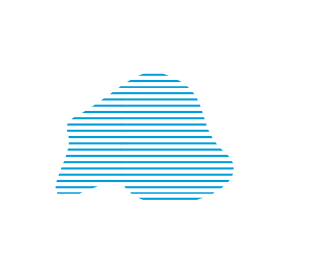 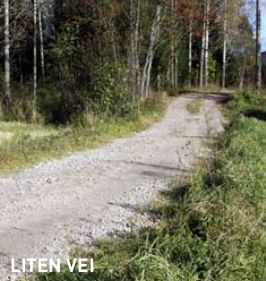 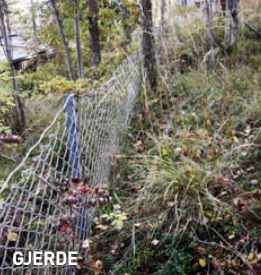 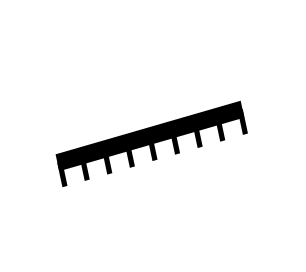 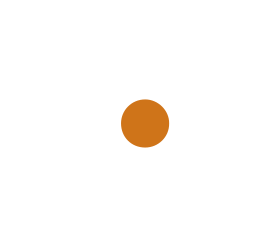 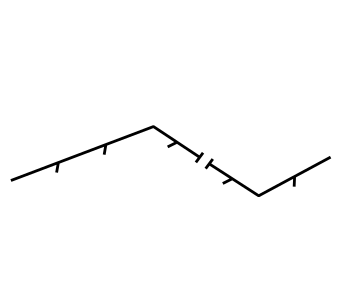 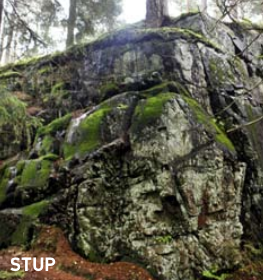 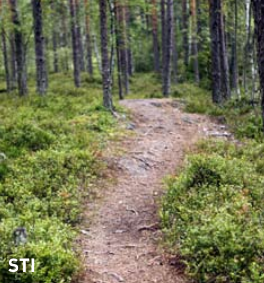 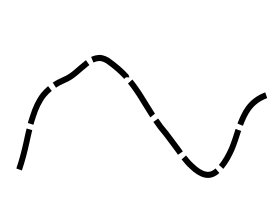 Tegne eget kart over klasserommet / etasjen rundt klasserommet / skolegårdenOg så legge ut poster for andre, feks læringspartner
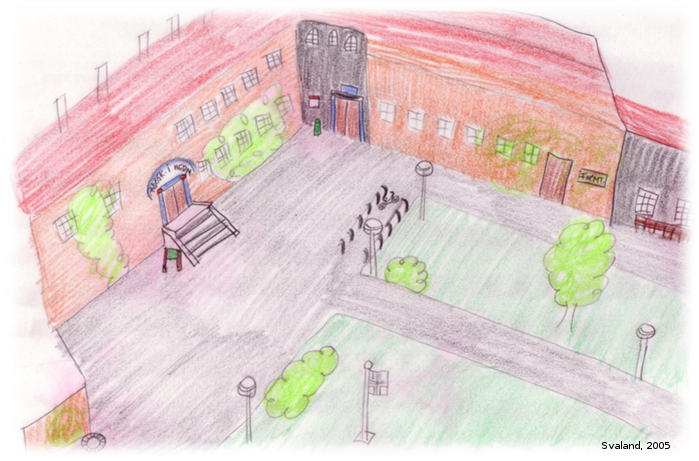 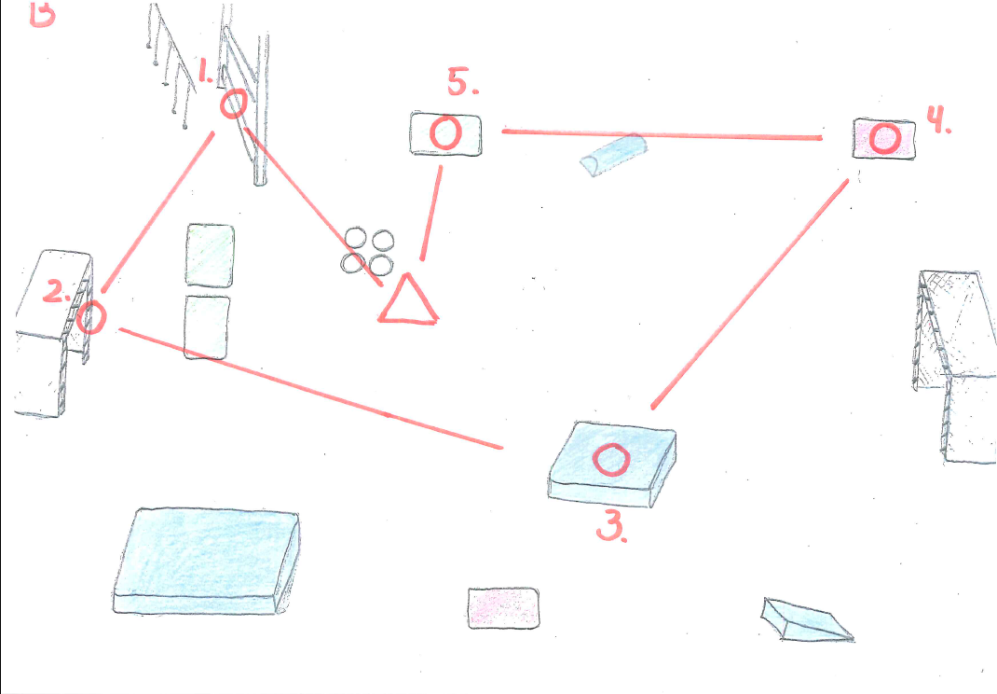 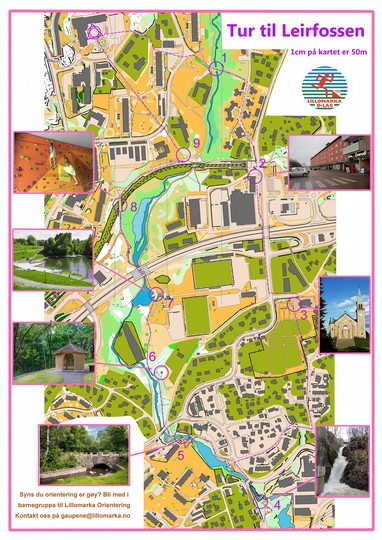 Ta elevene med på tur i nærmiljøet, legg poster ved kjente landemerker.Vi hjelper til å lage kart.
Litt mer viderekommende teori
Hva er høydekurver?
I denne figuren er det 10meter høyde mellom de brune linjene
Høydekurver er linjer på kartet som skal hjelpe oss til å se hvor det går oppover og nedover i terrenget.
Det er like høyt mellom to linjer, så der linjene ligger tett er det bratt og der de ligger langt fra hverandre er det flatt.
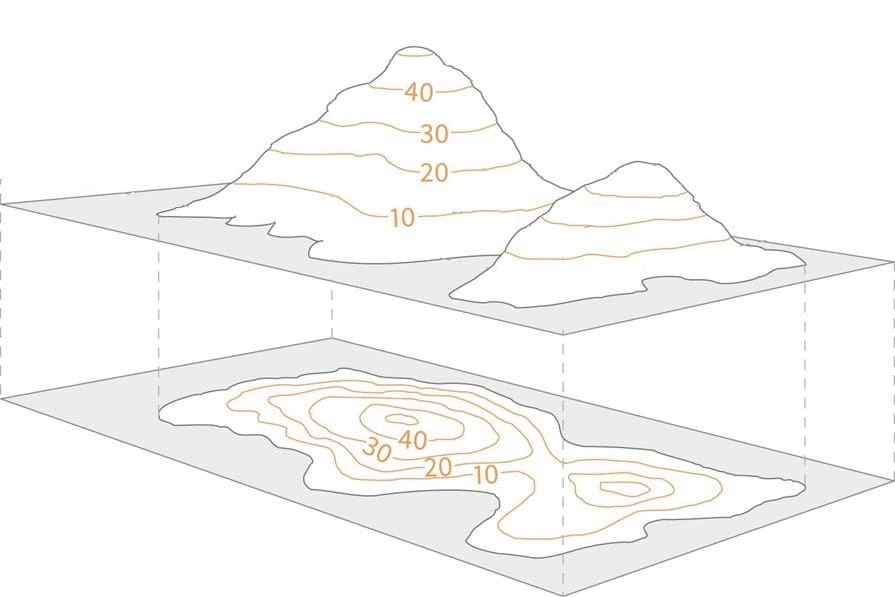 Hvor langt er noe på et kart og målestokk?
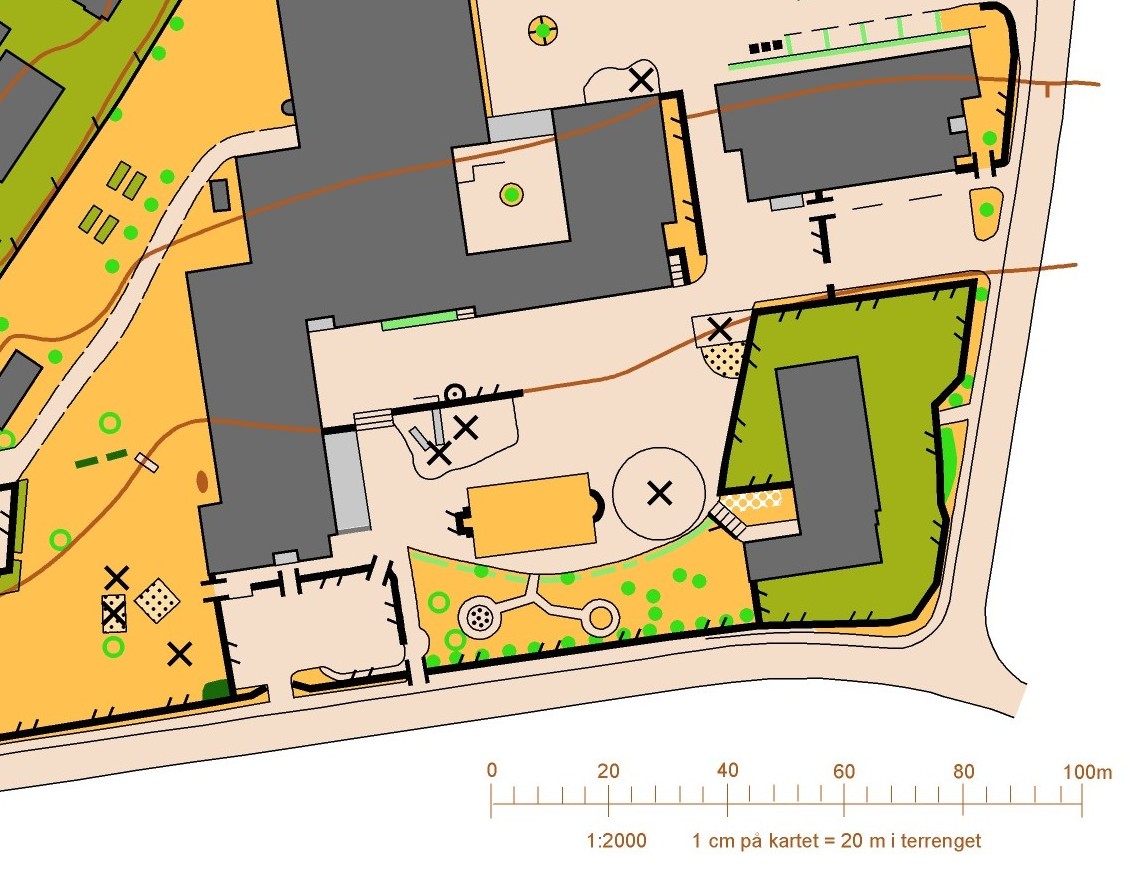 Fra et kart kan man finne ut hvor langt det er mellom steder og hvor langt noe er
Man måler på kartet med linjal og regner om til hvor langt det er i virkeligheten 
Alle kart har en målestokk som forteller hvor langt 1cm på kartet er i virkeligheten
Dette kartet over skolegården har målestokk 1:2000 (1cm=20m), mens et verdenskart kan ha målestokk    1:100 000 000 (1cm=1000km)
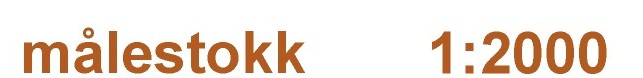 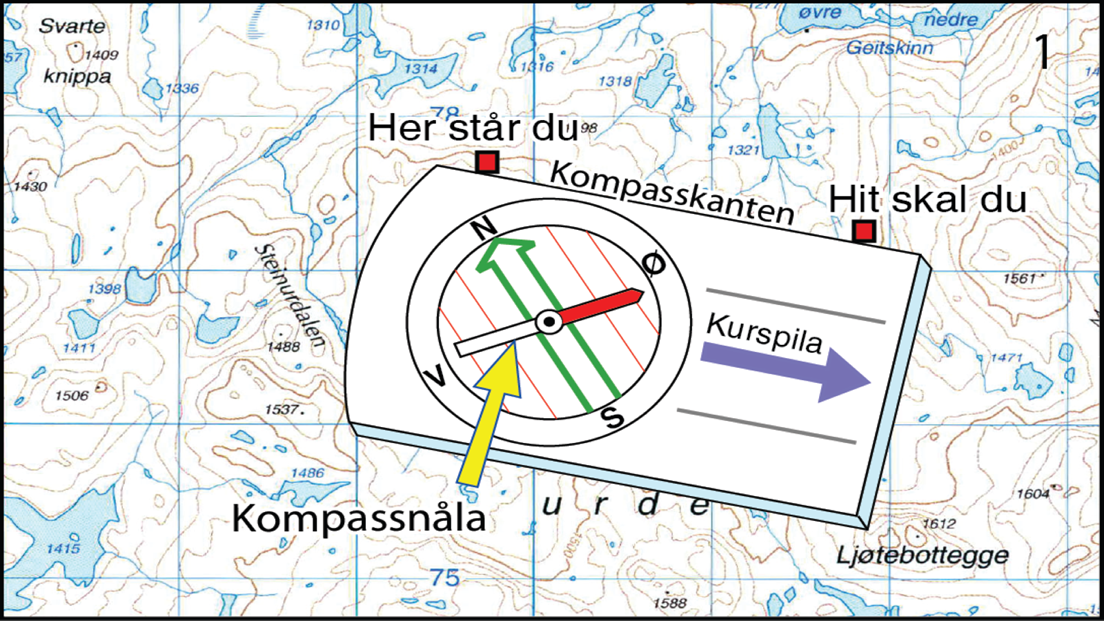 Hvordan ta kompasskurs
La kanten av kompasset ligge inntil den rette strekningen fra det stedet du står, til det stedet du skal. Pass på at kurspila (ikke kompassnåla!) peker i den samme retningen; fra det stedet du står, til det stedet du skal.
Vri kompasshuset til linjene i kompasshuset blir parallelle med kartrutenettets nord-sør-linjer. NB! Kompasshusets N-merke skal peke mot nord på kartet (det vil si opp på kartet). Nå har du orientert kompasset i forhold til kartet.
Ta kompasset bort fra kartet. Hold kompasset flatt i hånden. Den røde kompassnåla vil svinge fritt og stille seg inn mot nord. Drei kompasset til kompasshuspila (N-merket) faller sammen med den røde kompassnåla.
Nå har du orientert kompasset i forhold til terrenget. Kompassets kurspil (marsjretningspil) vil da vise deg retningen du skal gå.
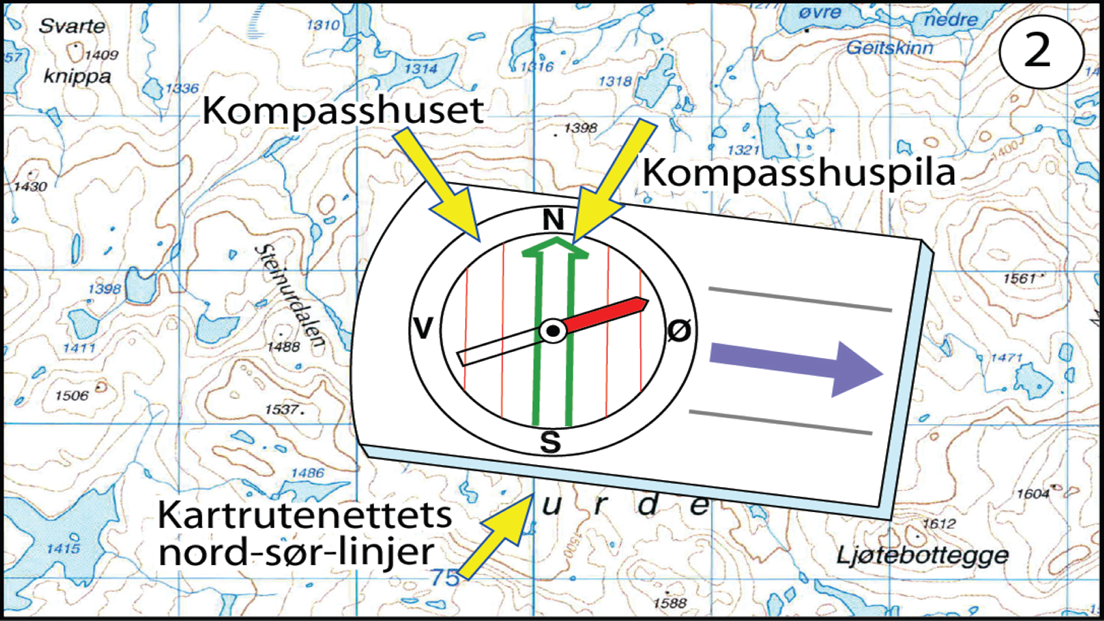 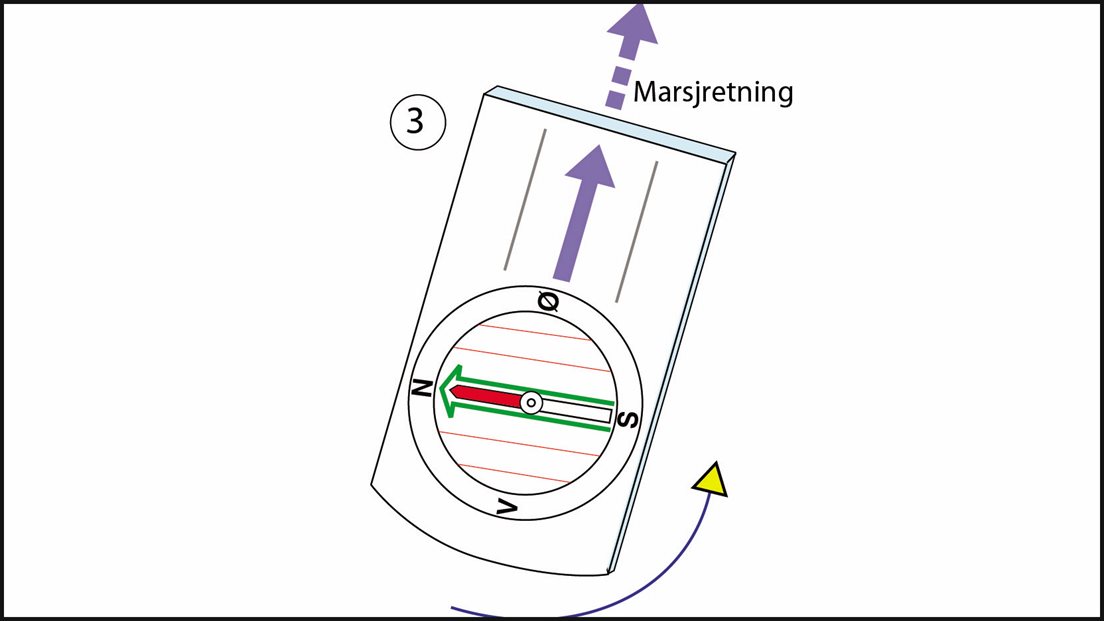 Fra kartverket.no